Karen Horney: Feminine Psychology
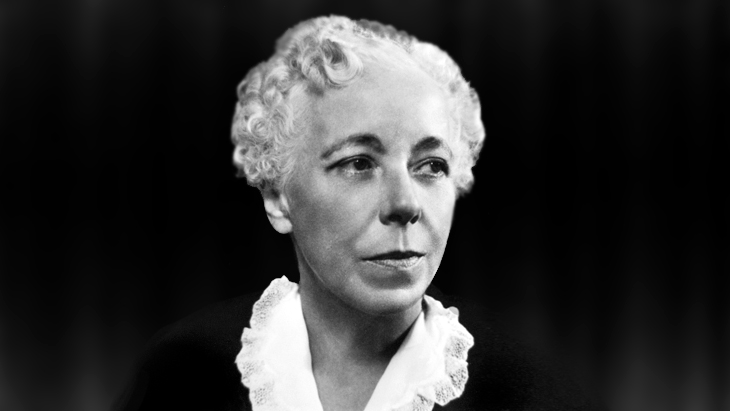 By: Kensy Zelaya
PSYCH 230
What is Feminine Psychology ?
A revision of psychology that show the psychological conflicts in the traditional women roles
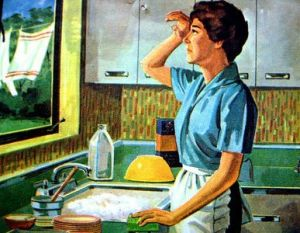 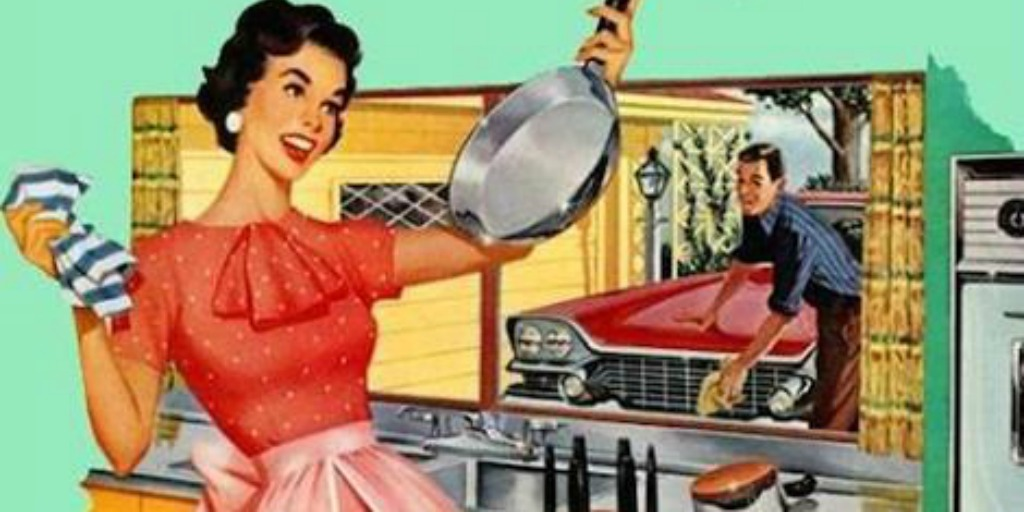 What did Karen Horney did?
Changed the way psychologists view women 
Men and women are not born with different personalities 
The factors that determine the differences are : Society and Culture 
She died before the feminist movement, but her ideas were used to promote equality
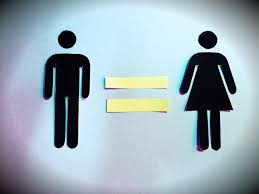 Penis Envy v. Womb Envy
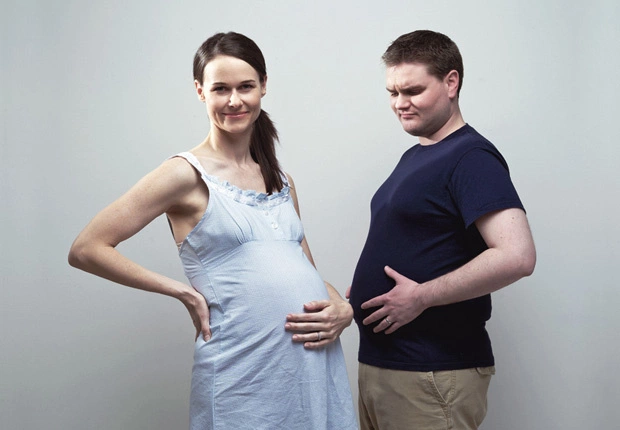 She believed that men compensated the inability of having babies with other achievements. 
Penis envy is a result of gender power that society give to men.
Women envy the privilege and power that men have.
Examples of Feminine Psychology TODAY
Ain’t your Mama by Jennifer Lopez 
https://www.youtube.com/watch?v=Pgmx7z49OEk
Run the World (Girls) by Beyoncé
https://www.youtube.com/watch?v=VBmMU_iwe6U